Figure 8. MEGNO maps for the planet in γ Cephei at ipl = 0° and various binary eccentricities simulated for ...
Mon Not R Astron Soc, Volume 433, Issue 3, 11 August 2013, Pages 2215–2225, https://doi.org/10.1093/mnras/stt888
The content of this slide may be subject to copyright: please see the slide notes for details.
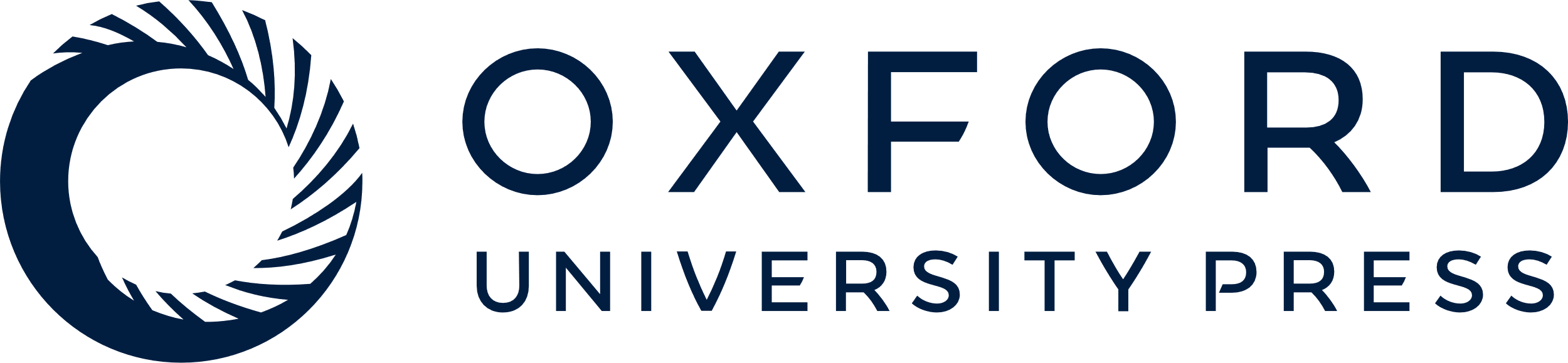 [Speaker Notes: Figure 8. MEGNO maps for the planet in γ Cephei at ipl = 0° and various binary eccentricities simulated for 1 × 105 yr.


Unless provided in the caption above, the following copyright applies to the content of this slide: © 2013 The Authors Published by Oxford University Press on behalf of the Royal Astronomical Society]